Seoul National University 
Asia Center
Seoul National University Asia Center(SNUAC) is a research and international exchange institute specializing in Asian Studies that integrates regional and thematic topics. It has three regional centers, seven thematic programs, and the social science data archive (KOSSDA). SNUAC is also fully engaged in building a global network 
of Asia scholars, nurturing next-
generation experts as well as 
promoting other scholarly 
activities.
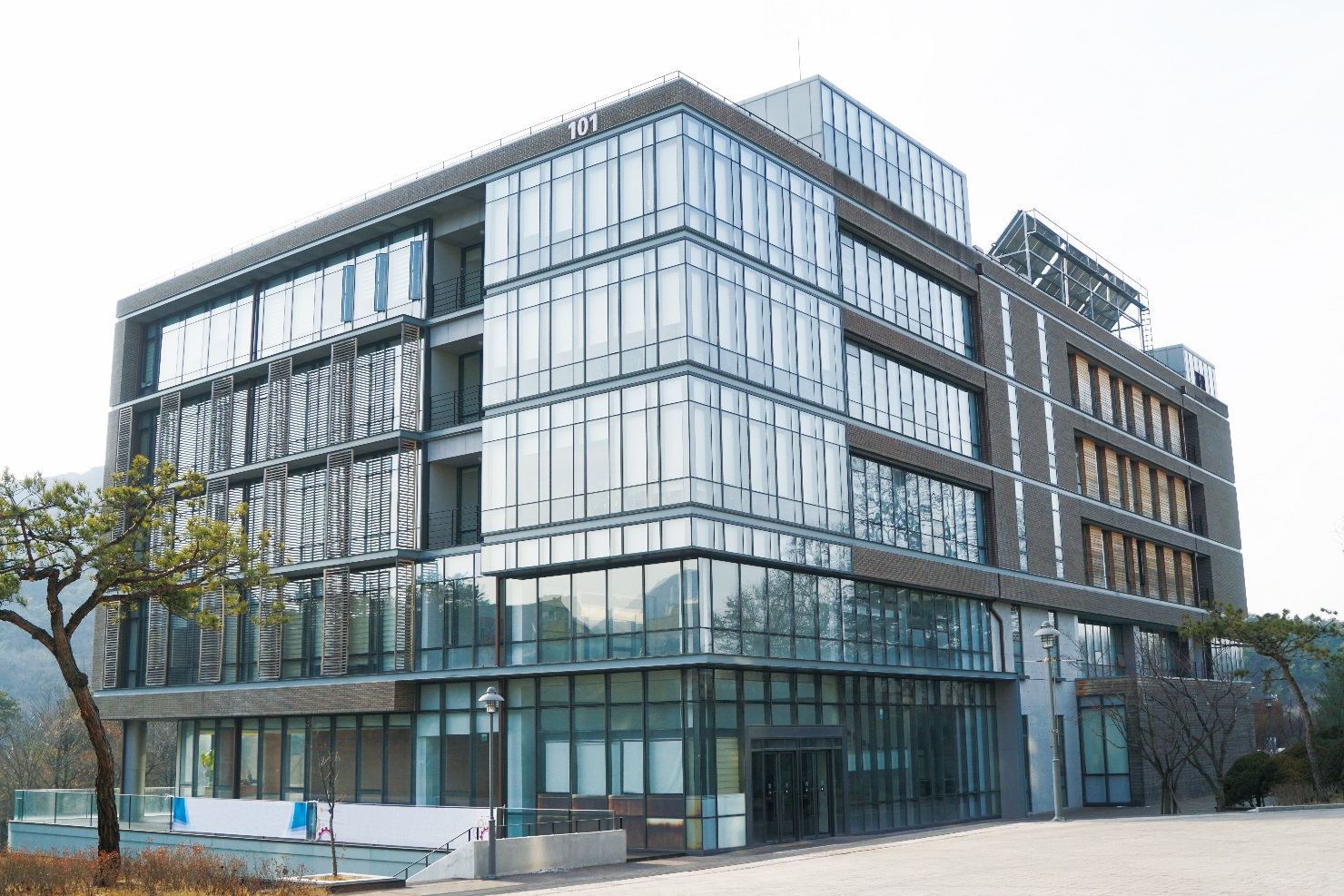 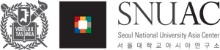 About SNUAC
Sep 2013
Appointment of
Prof. Myung-koo Kang
as SNUAC Director
Sep 2009
First SNUAC International Conference
<What Is Asia? Retrospectives and Prospects>
3
4
1
2
Feb 2009
SNUAC Inauguration
(Founding Director: Hyun-Chin Lim)
Oct 2011
Second SNUAC International Conference 
<Global Challenges in Asia: A New Development Model and
Regional Community Building>
Sep 2017
Appointment of 
Prof. Soojin Park
As SNUAC Director
Jun 2015
Affiliation of Korea Social Science
Data Archive (KOSSDA) with SNUAC
7
8
5
6
Mar 2014
Conference for directors of
Asia research institutions,
<New Horizons in Asian Studies>
Apr 2016
International conference 
<Inter-Asian Connections V: Seoul>
Timeline
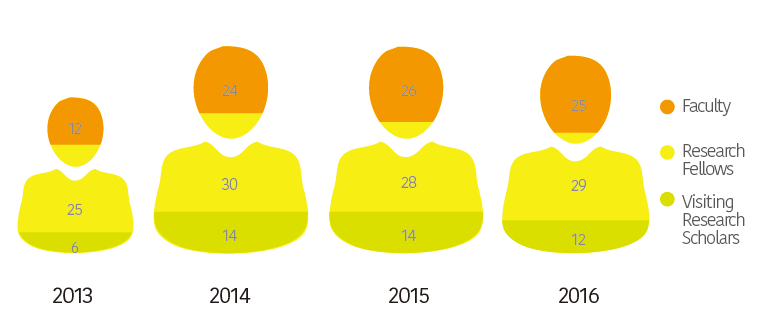 텍스트입력
텍스트입력
텍스트입력
Researchers
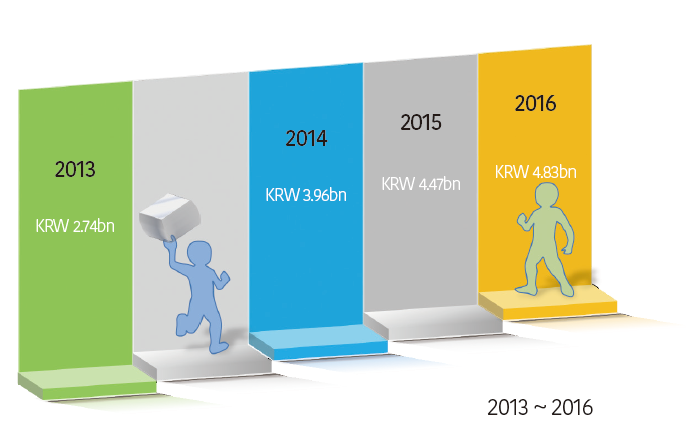 텍스트입력
텍스트입력
텍스트입력
Budget
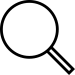 3 regional centers 
+ 
KOSSDA
(Data Archive Center)
7 thematic 
programs
SNUAC’s research
Northeast Asia Center
Southeast Asia Center
Culturally sensitive marketing 
strategies and sustainable 
economic cooperation: 
Consumer culture of Indonesia 
and Malaysia
Focuses on transformations in East Asian societies and their relations with each other due to rise of China
1
2
3 regional centers
+
KOSSDA
3
4
Center for Eurasian 
and Central Asian 
Studies
KOSSDA
(Korea Social Science Data 
Archive)
Korea’s representative data 
archive leading in the
acquisition and dissemination 
of social science research data
-Central Asia as a region
-Characteristics of Central Asian Islam
-Situation of Eurasian diasporas
Research - 3 regional centers + KOSSDA(Data Archive Center)
Key Research Institute Program
East Asian economic community/East-Asian social and cultural community
7 thematic 
programs
Program on US-China Relations
텍스트입력
US-China relations/East Asian security/Korea’s security
Center for Democracy and Economic Development
Sustainable democratic and economic development of Asia/Civil politics/
Civil economy
Civil Society NGOs Program
Korean civil society/Asian civil society/Global civil society
텍스트입력
텍스트입력
Center for Asia and Global Economic Order
International trade/Technology, patenting/Regulations and standards
Environment Cooperation Program
Regional human environment/Tradition and future/Regional natural environment
Researchers – 7 thematic programs
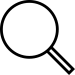 Exchange
Programs
Education 
Programs
Activities
Exchange programs
▪ A space for exchanges among 
leading scholars in Asian Studies
▪ Research exchanges through regular 
seminars by visiting scholars every 
semester
Visiting Scholar 
Program
Research & 
Exchange 
Network
▪ Network for cooperation with Asia 
research institutions domestic and abroad
▪ Agreement-based exchanges with
 22 institutions in 9 countries
International 
Collaborative 
Projects
▪ International collaborative 
research projects
▪ Supervision of ICAS Book Prize for
 Outstanding Academic Books on Asia
 (Korean language edition)
▪ Regular contributions to the News 
from Northeast Asia section of IIAS
 Newsletter
KF Global e-School Program
Real-time online lectures for undergraduate and graduate students of leading 
 overseas universities interested in modern Korean society
Education
programs
KOSSDA Methodology Training Programs
텍스트입력
Methodology education programs designed to enhance researchers’ skills 
in collecting, searching, and analyzing data
Research Internship
Integrates research and education to foster future specialists in Asian Studies
Advanced Courses by Southeast Asia Experts
텍스트입력
텍스트입력
Briefing sessions conducted jointly with KOTRA Academy and designed to 
facilitate advancement to Indonesia
Asia-Pacific College
A joint Korea-Japan experiential program designed to help students develop 
an international outlook on Korean-Japanese relations; conducted
alternately in Seoul and Fukuoka
Researchers – 7 thematic programs
Thank You